ATAG Beginner's Guide to Sustainable Aviation Fuel
UNESCO CHAIR OF UPB
Introduction
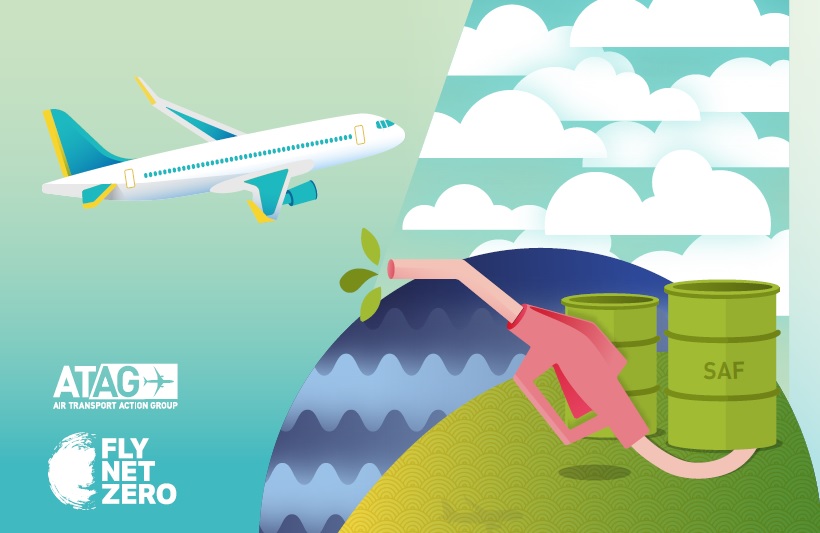 Today, we will explore the importance of sustainable aviation fuel (SAF) and its role in achieving a more environmentally responsible aviation industry.
university politehnica of bucharest
2
Why Sustainable Aviation Fuel (SAF)?
university politehnica of bucharest
3
What is Sustainable Aviation Fuel (SAF)?
university politehnica of bucharest
4
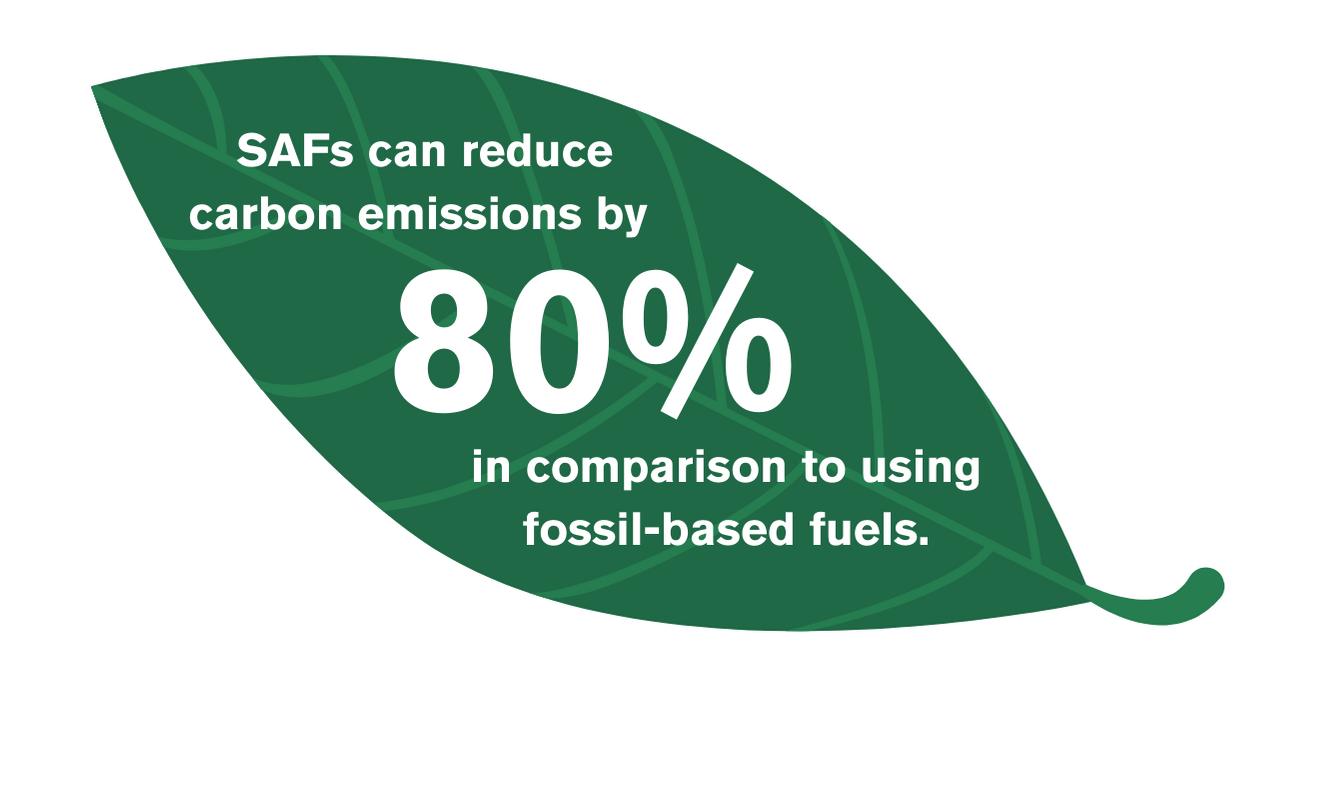 Benefits of Sustainable Aviation Fuel (SAF)
Reduction of carbon emissions: SAF significantly reduces lifecycle greenhouse gas emissions compared to conventional jet fuel, leading to a lower carbon footprint for the aviation industry.
Improved air quality: SAF has the potential to reduce emissions of air pollutants, such as sulfur oxides (SOx) and nitrogen oxides (NOx), resulting in improved local air quality around airports and communities.
Renewable and sustainable feedstocks: SAF can be produced from various sustainable feedstocks, promoting resource efficiency and contributing to a circular economy.
university politehnica of bucharest
5
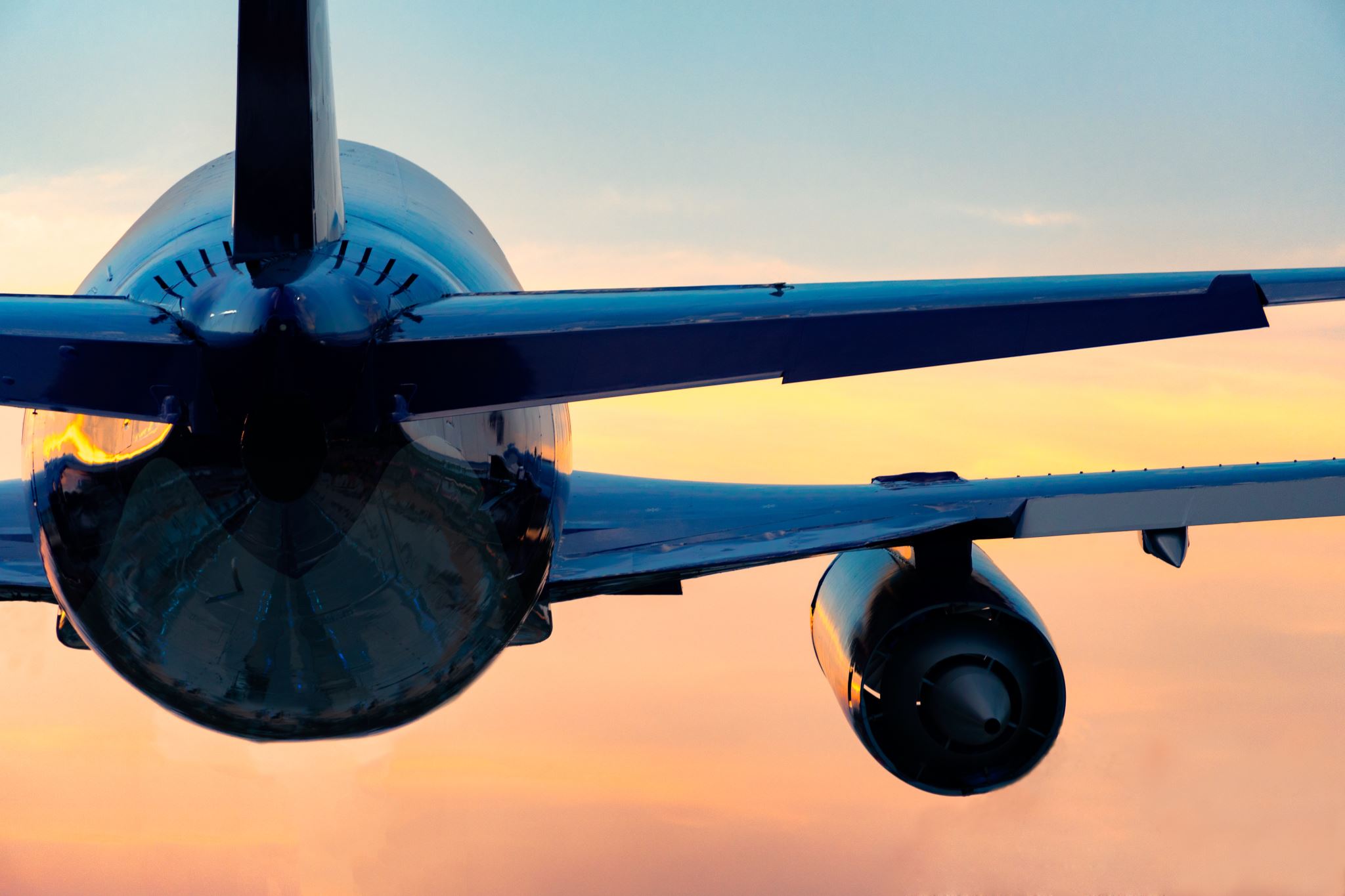 Availability and Production of SAF
Current production levels: While SAF production is increasing, it represents a small percentage of total aviation fuel consumption.
Scaling up production: Efforts are underway to expand production capacity and establish sustainable supply chains to meet the growing demand for SAF.
Collaboration and policy support: Industry stakeholders, governments, and organizations like ATAG are working together to promote investments, research, and development to accelerate SAF production.
university politehnica of bucharest
6
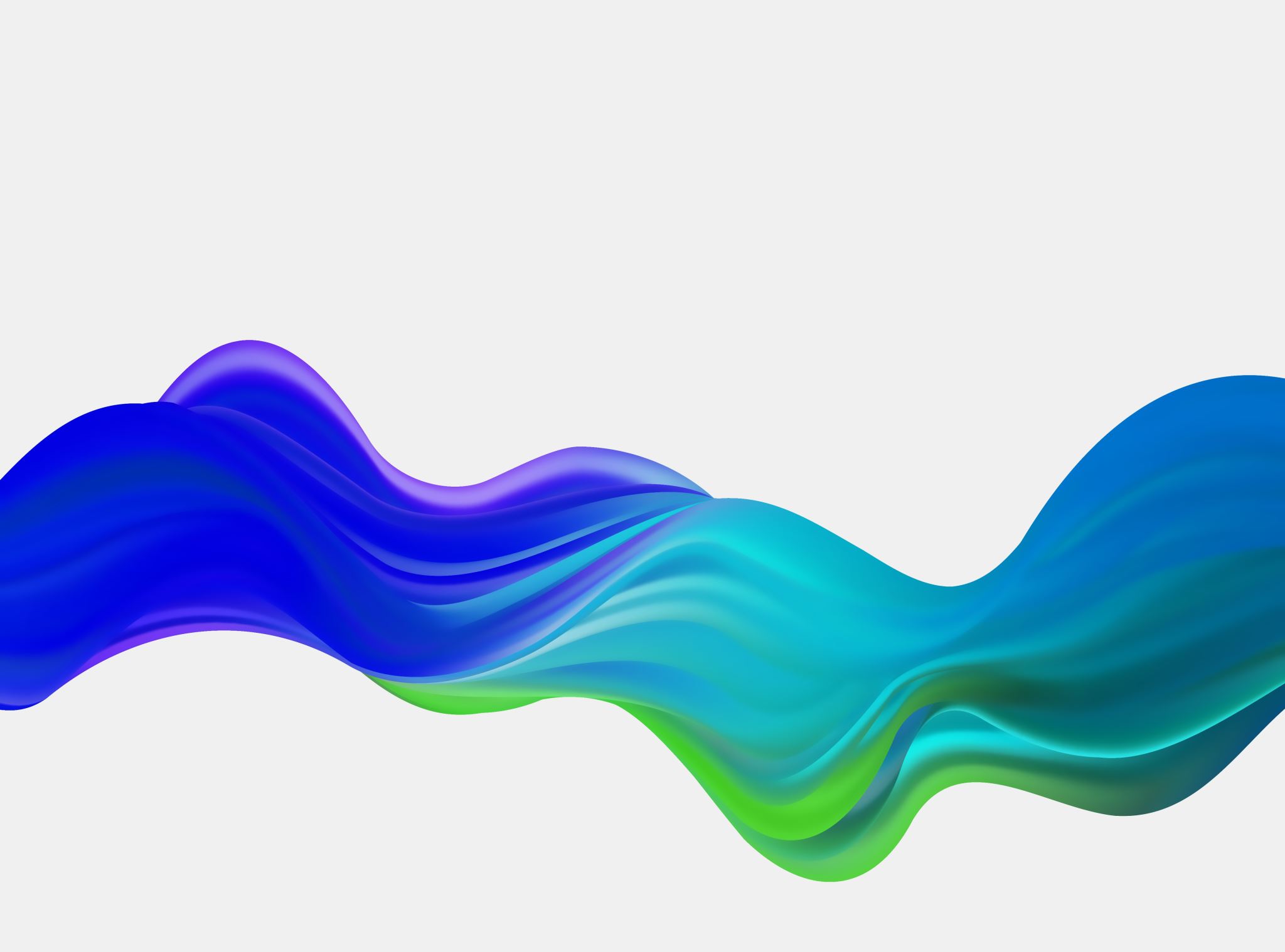 Future Perspectives and Challenges
Technological advancements: Continued research and development are essential to enhance the production processes and reduce the cost of sustainable aviation fuel.
Policy frameworks and incentives: Governments and international organizations play a vital role in creating supportive policies and offering financial incentives to facilitate the adoption of SAF.
Public awareness and collaboration: Raising awareness among stakeholders, including airlines, airports, and travelers, is crucial for driving demand and collaboration in the sustainable aviation fuel sector.
university politehnica of bucharest
7
Conclusion
university politehnica of bucharest
8